2024年10月06日
主日崇拜

教会聚会
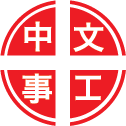 中文崇拜：每周日上午  9:30 , Baskin Chapel
中文主日學：每周日上午 11:00 , 教室2140B
  生命團契：每周五晚上  6:30 , 教室2103
请大家安静，预备心
坐在寶座上聖潔羔羊
The Holy Lamb on the Throne
我要顺服
I Will Obey
John 約翰福音
14:1-7
1 你们心里不要忧愁。你们信神，也当信我。
2 在我父的家里，有许多住处。若是没有，我就早已告诉你们了。我去原是为你们预备地方去。

1 Do not let your hearts be troubled. Trust in God ; trust also in me.
2 In my Father's house are many rooms; if it were not so, I would have told you. I am going there to prepare a place for you.
3 我若去为你们预备了地方，就必再来接你们到我那里去，我在哪里，叫你们也在哪里。
4 我往哪里去，你们知道。那条路，你们也知道。（有古卷作我往哪里去你们知道那条路）

3 And if I go and prepare a place for you, I will come back and take you to be with me that you also may be where I am.
4 You know the way to the place where I am going."
5 多马对他说，主阿，我们不知道你往哪里去，怎么知道那条路呢？
6 耶稣说，我就是道路，真理，生命。若不借着我。没有人能到父那里去。

5 Thomas said to him, "Lord, we don't know where you are going, so how can we know the way?"
6 Jesus answered, "I am the way and the truth and the life. No one comes to the Father except through me.
7 你们若认识我，也就认识我的父。从今以后，你们认识他，并且已经看见他。

7 If you really knew me, you would know my Father as well. From now on, you do know him and have seen him."
祈禱
Prayer
献上感恩的心
Give Thanks
奉獻祈禱
Offertory Prayer
Matthew 馬太福音
1:1-16
1 亚伯拉罕的后裔，大卫的子孙，耶稣基督的家谱。（后裔子孙原文都作儿子下同）
2 亚伯拉罕生以撒。以撒生雅各。雅各生犹大和他的弟兄。

1 A record of the genealogy of Jesus Christ the son of David, the son of Abraham:
2 Abraham was the father of Isaac, Isaac the father of Jacob, Jacob the father of Judah and his brothers,
3 犹大从他玛氏生法勒斯和谢拉。法勒斯生希斯仑。希斯仑生亚兰。
4 亚兰生亚米拿达。亚米拿达生拿顺。拿顺生撒门。

3 Judah the father of Perez and Zerah, whose mother was Tamar, Perez the father of Hezron, Hezron the father of Ram,
4 Ram the father of Amminadab, Amminadab the father of Nahshon, Nahshon the father of Salmon,
5 撒门从喇合氏生波阿斯。波阿斯从路得氏生俄备得。俄备得生耶西。
6 耶西生大卫王。大卫从乌利亚的妻子生所罗门。

5 Salmon the father of Boaz, whose mother was Rahab, Boaz the father of Obed, whose mother was Ruth, Obed the father of Jesse,
6 and Jesse the father of King David. David was the father of Solomon, whose mother had been Uriah's wife,
7 所罗门生罗波安。罗波安生亚比雅。亚比雅生亚撒。
8 亚撒生约沙法。约沙法生约兰。约兰生乌西亚。

7 Solomon the father of Rehoboam, Rehoboam the father of Abijah, Abijah the father of Asa,
8 Asa the father of Jehoshaphat, Jehoshaphat the father of Jehoram, Jehoram the father of Uzziah,
9 乌西亚生约坦。约坦生亚哈斯。亚哈斯生希西家。
10 希西家生玛拿西。玛拿西生亚们。亚们生约西亚。

9 Uzziah the father of Jotham, Jotham the father of Ahaz, Ahaz the father of Hezekiah,
10 Hezekiah the father of Manasseh, Manasseh the father of Amon, Amon the father of Josiah,
11 百姓被迁到巴比伦的时候，约西亚生耶哥尼雅和他的弟兄。
12 迁到巴比伦之后，耶哥尼雅生撒拉铁。撒拉铁生所罗巴伯。

11 and Josiah the father of Jeconiah and his brothers at the time of the exile to Babylon.
12 After the exile to Babylon: Jeconiah was the father of Shealtiel, Shealtiel the father of Zerubbabel,
13 所罗巴伯生亚比玉。亚比玉生以利亚敬。以利亚敬生亚所。
14 亚所生撒督。撒督生亚金。亚金生以律。

13 Zerubbabel the father of Abiud, Abiud the father of Eliakim, Eliakim the father of Azor,
14 Azor the father of Zadok, Zadok the father of Akim, Akim the father of Eliud,
15 以律生以利亚撒。以利亚撒生马但。马但生雅各。
16 雅各生约瑟，就是马利亚的丈夫。那称为基督的耶稣，是从马利亚生的。

15 Eliud the father of Eleazar, Eleazar the father of Matthan, Matthan the father of Jacob,
16 and Jacob the father of Joseph, the husband of Mary, of whom was born Jesus, who is called Christ.
今日證道

认识主耶稣



王牧师
默 祷
Prayerful Meditation
報 告
Announcements
BBC 中文事工通知
歡迎新朋友
Welcome New Friends
祝 福
Benediction
彼此問安
Greeting of Peace